Komputer Aplikasi IT 2
Variabel
Fungsi & Penulisan Variabel di PHP
Semua bahasa pemrograman menyediakan variabel, yang berfungsi untuk menyimpan suatu nilai dan nilai yang ada di dalamnya dapat diubah sewaktu-waktu.

Semua variable dalam bahasa PHP diawali dengan tanda ( $ ) tanpa mempedulikan jenis nilai yang akan ditampungnya, baik karakter, integer, string, maupun bilangan Double dan Boolean. Semuanya ditulis dalam bentuk yang mirip dan secara otomatis PHP akan selalu mengingat tipe data yang disimpan tersebut.
Macam – Macam Variabel
Variabel Yang Memiliki Nilai Tetap / Sudah   ditentukan dari awal (Konstanta).
<html>
<body>
   <?php
    $nama = "Angky Febriansyah";
    Print(" Hallo nama saya $nama<br>");
   ?>
</body>
</html>
<body>
    <?php
         $gaji = 2000000;
         printf (" Gaji semula = %d <BR>", $gaji);
         
         $gaji = 1.5 * $gaji;
         printf (" Gaji Sekarang = %d <BR>", $gaji);
    ?>
2. Variabel yang nilainya bisa berubah  / tergantung inputan

<html>
<head>
       <title> Variabel Bebas 1 </title>
</head>
<body>
     <Form Method = "GET">
           Silahkan Ketikan Nama Anda : 
           <input type= "TEXT" NAME="nama_saya"><BR><BR>
           <input type=Submit VALUE="Tentukan Nama">
     </Form>
     <?php
     	   $nama = $_GET["nama_saya"];
     	   
           print("<HR>");
           printf("Oh... Jadi Nama Kamu : <b> %s </b>", $nama);
     ?>
</body>
</html>
ketik_nama.php
<body>
     <Form Method = "GET">
           Silahkan Ketikan Nama Anda    : 
           <input type= "TEXT" NAME="nama_saya"><BR><BR>
           
           Silahkan Ketikan Tempat Lahir :
           <input type= "TEXT" NAME="lahir"><BR><BR>
           
           <input type=Submit VALUE="Tentukan Nama">
     </Form>
     
     <?php
     	   $nama = $_GET["nama_saya"];
     	   $lahir = $_GET["lahir"];
     	   
           print("<HR>");
           printf("Oh... Jadi Nama Kamu  : <b> %s </b><br>", $nama);
           printf("Dan Kamu Lahir Di     : <b> %s </b>    ", $lahir);
     ?>
Method_get.php
<body>
     <Form Method = "post">
           Silahkan Ketikan Nama Anda    : 
           <input type= "TEXT" NAME="nama_saya"><BR><BR>
           
           Silahkan Ketikan Tempat Lahir :
           <input type= "TEXT" NAME="lahir"><BR><BR>
           
           <input type=Submit VALUE="Tentukan Nama">
     </Form>
     
     <?php
     	   $nama = $_POST["nama_saya"];
     	   $lahir    = $_POST["lahir"];
     	   
           print("<HR>");
           printf("Oh... Jadi Nama Kamu  : <b> %s </b><br>", $nama);
           printf("Dan Kamu Lahir Di     : <b> %s </b>    ", $lahir);
     ?>
</body>
Method_post.php
Penjelasan Scrip Program
Method GET dan POST adalah proses untuk mengirim data. 
Jika kita menggunakan method GET maka parameter akan ditampilkan di URL, sedangkan kalau POST tidak akan ditampilkan di URL.
Untuk data yang banyak, biasanya digunakan POST atau data yang tidak ingin dilihat misalkan data untuk login, yang dikirimkan username dan password, jika menggunakan GET maka username dan passwordnya bisa terlihat sehingga untuk login autentifikasi digunakan method POST.
Latihan
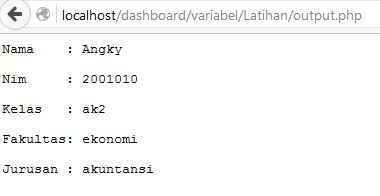 Input.html
output.php